CSE 451: Operating Systems
Section 2
Interrupts, system calls, and project 1
Interrupts
Interrupt
Hardware interrupts caused by devices signaling CPU
Exception
Unintentional software interrupt
Ex: divide-by-zero, general protection fault, breakpoints
Transfers control to Exception Handler fn
Trap (software interrupt)
Intentional software interrupt
Controlled method of entering kernel mode
Performed via system calls
4/11/13
2
[Speaker Notes: What is common to all these? Transfer of control to os, specific interrupt handler (called an ISR in intel speak service routine)]
Interrupt handling
Execution of current process halts
CPU switches from user mode to kernel mode, saving process state (registers, stack pointer, program counter)
Context switches: rebuilding a car’s transmission at 60mph
Pipelining makes this even more complex
CPU looks up interrupt handler in table and executes it
When the interrupt handler finishes, the CPU restores the process state, switches back to user mode, and resumes execution
4/11/13
3
[Speaker Notes: context switch code cannot alter the state of the CPU while saving it: incredibly difficult , cannot use normal assembly (as produced by a compiler)]
Interrupt handling
What happens if there is another interrupt during the execution of the interrupt handler?
Race conditions
The kernel disables interrupts before entering some handler routines (FLIH vs. SLIH)
What happens when an interrupt arrives and interrupts are disabled?
The kernel queues interrupts for later processing
4/11/13
4
[Speaker Notes: Because of this, interrupt handler fns have to be very efficient]
System calls
Provide userspace applications with controlled access to OS services
Requires special hardware support on the CPU to detect a certain system call instruction and trap to the kernel
x86 uses the INT X instruction, X in [0,255]
4/11/13
5
[Speaker Notes: Traps yo]
System call control flow
User application calls a user-level library routine (gettimeofday(), read(), exec(), etc.)
Invokes system call through stub, which specifies the system call number. From unistd.h:
#define __NR_getpid 172
__SYSCALL(__NR_getpid, sys_getpid)
This generally causes an interrupt, trapping to kernel
Kernel looks up system call number in syscall table, calls appropriate function
Function executes and returns to interrupt handler, which returns the result to the userspace process
4/11/13
6
System call control flow
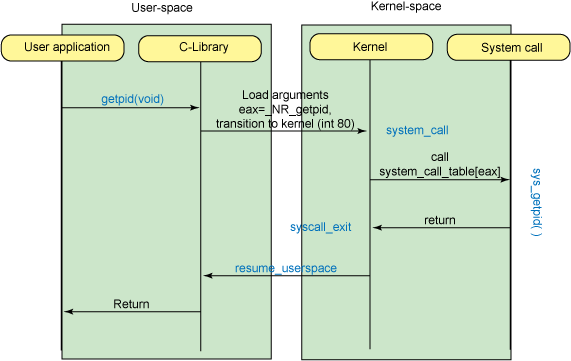 Specifics have changed since this diagram was created, but the idea is still the same
4/11/13
7
Linux Syscall Specifics
The syscall handler is generally defined in arch/x86/kernel/entry_[32|64].S
In the Ubuntu kernel I am running, entry_64.S contains ENTRY(system_call), which is where the syscall logic starts
There used to be “int” and “iret” instructions, but those have been replaced by “sysenter” and “sysexit”, which provide similar functionality.
4/11/13
8
Project 1
Due: Oct 18th at 11:59 PM.
Three parts of varying difficulty:
Write a simple shell in C
Add a new system call and track state in kernel structures to make it work
Write a library through which the system call can be invoked
Turn in code plus a write-up related to what you learned/should have learned
4/11/13
9
The CSE451 shell
CSE451Shell% /bin/date
Wed Apr 31 21:58:55 PDT 2013
CSE451Shell% pwd
/root
CSE451Shell% cd /
CSE451Shell% pwd
/
CSE451Shell% exit
Print out prompt
Accept input
Parse input
If built-in command
Do it directly
Else spawn new process
Launch specified program
Wait for it to finish
Repeat
4/11/13
10
CSE451 shell hints
In your shell:
Use fork to create a child process
Use execvp to execute a specified program
Use wait to wait until child process terminates
Useful library functions (see man pages):
Strings: strcmp, strncpy, strtok, atoi
I/O: fgets or (preferrably) readline
Error reporting: perror
Environment variables: getenv
4/11/13
11
CSE451 shell hints
Advice from a previous TA:
Try running a few commands in your completed shell and then type exit. If it doesn’t exit the first time, you’re doing something wrong
echo $? prints the last exit code, so you can check your exit code against what is expected.
Check the return values of all library/system calls. They might not be working as you expect
Each partner in your group should contribute some work to each piece or you won’t end up understanding the big picture
4/11/13
12
Adding a system call
Add execcounts system call to Linux:
Purpose: collect statistics
Count number of times a process and all of its descendents call the fork, vfork, clone, and exec system calls
Steps:
Modify kernel to keep track of this information
Add execcounts to return the counts to the user
Use execcounts in your shell to get this data from kernel and print it out
4/11/13
13
Programming in kernel mode
Your shell will operate in user mode
Your system call code will be in the Linux kernel, which operates in kernel mode
Be careful - different programming rules, conventions, etc.
4/11/13
14
Kernel programming
Can’t use application libraries (e.g. libc)
No printf—use prink instead
Use only headers/functions exposed by the kernel
You cannot trust user space
For example, you should validate user buffers (look in kernel source for what other syscalls, e.g. gettimeofday do)
4/11/13
15
Kernel development hints
Use find + grep as a starting point to find interesting code
find . -type f -name "*.h" -exec grep -n \
  gettimeofday {} +
Pete Hornyack (a previous TA) put together a tutorial on using ctags and cscope to cross-reference type definitions: http://www.cs.washington.edu/education/courses/cse451/13sp/tutorials/tutorial_ctags.html
4/11/13
16
Kernel development hints
Use Git to collaborate with your project partners
There is a guide to getting Git set up for use with project 1 on the website:
http://www.cs.washington.edu/education/courses/cse451/13sp/tutorials/tutorial_git.html
Overview of use:
Create a shared repository in /projects/instr/13sp/cse451/X, where X is your group’s letter
Check the project’s kernel source into the repository
Have each group member check out the kernel source, make modifications to it as necessary, and check in their changes
See the web page for more information
Git makes it easy to find any files you’ve changed.
4/11/13
17
Project 1 development
Use forkbomb for kernel compilation
You have /cse451/netid directories with lots of space
Option 1: Use VMWare on a Windows lab machine
…or use the VM itself for kernel compilation (slow?)
The VM files are not preserved once you log out of the Windows machine, so copy/git push your work to attu, your shared repository, or some other “safe” place
Option 2: Use Qemu on your box/lab linux machine
See the Project 1 page (live now!)http://www.cs.washington.edu/education/courses/cse451/13au/projects/project1.html
4/11/13
18
Option 1: VMWare Player
Once you have built the kernel, copy the resulting bzImage file to your VM and overwrite /boot/vmlinuz-3.8.3-201.cse451custom
Reboot with sudo shutdown –r now
If your kernel fails to boot, pick a different kernel from the menu to get back into the VM
While inside the running VM, use the dmesg command to print out the kernel log (your printks will show up here—use grep to find the ones you care about)
4/11/13
19
Option 2: QEmu
Instructions are up on the course website
Much more convenient than Vmware
It will run in a terminal window
You can debug the kernel from your host machine using GDB
It’s a bit trickier to set up … but good stuff to know if you plan to get into backend dev
Forkbomb is a Qemu virtual machine!
4/11/13
20
Adding a syscall: demo
Files to modify:
include/linux/syscalls.h
arch/x86/syscalls/syscall_64.tbl
kernel/sys_ni.c
Makefile
Write your syscall (kernel/my_sys_call.c)
Compile the kernel!
4/11/13
21